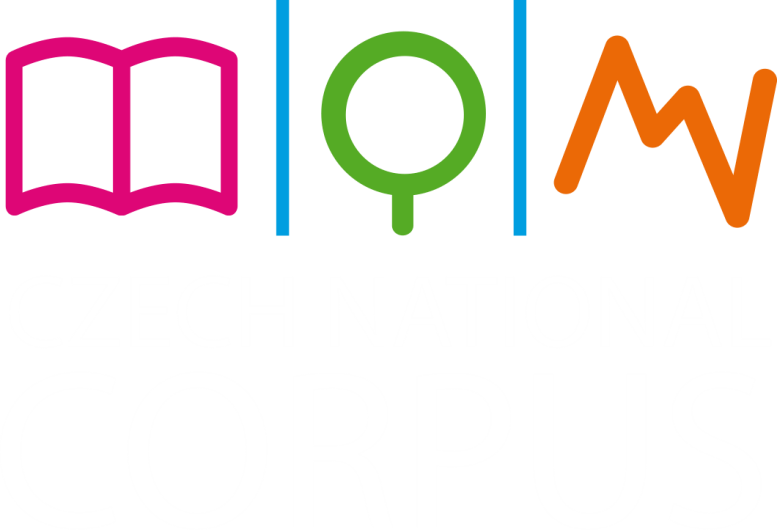 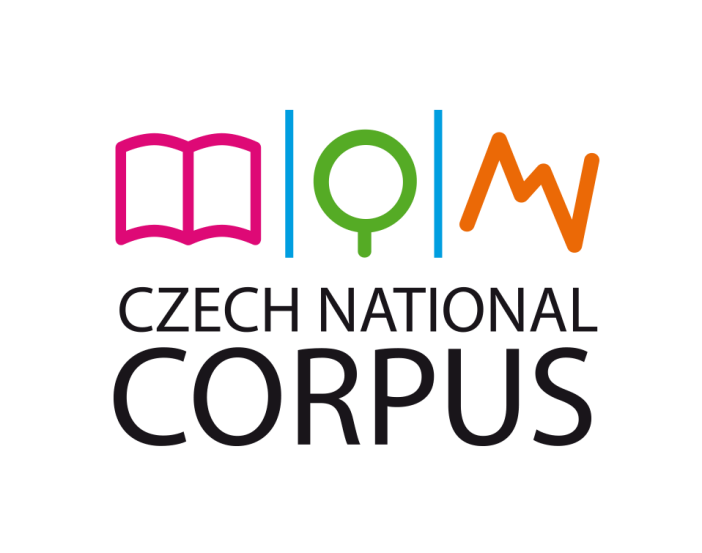 Workshop o paralelním korpusu InterCorp
Praha, 6.9.2013

Olga Richterová, Michal Křen, ÚČNK
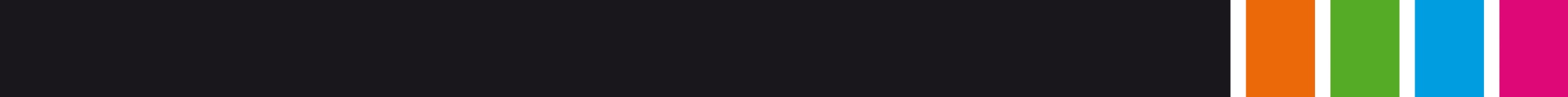 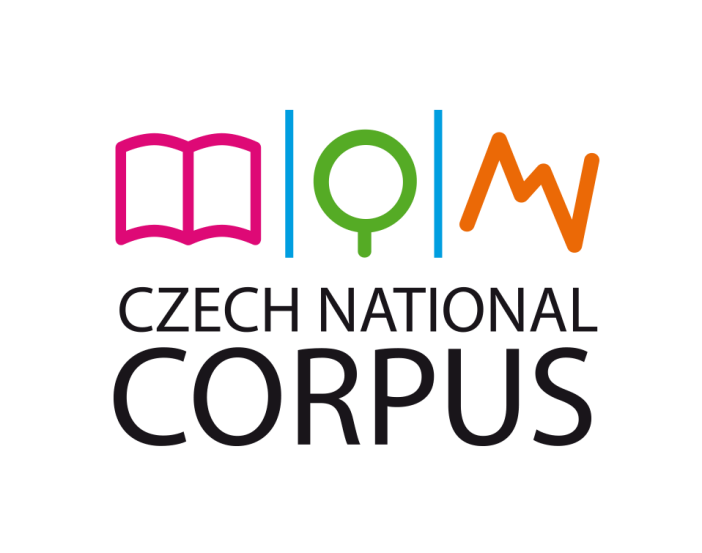 Český národní korpus (LM2011023; 2012-2016)
Ministerstvo školství, mládeže a tělovýchovy
Projekty velkých infrastruktur pro VaVaI
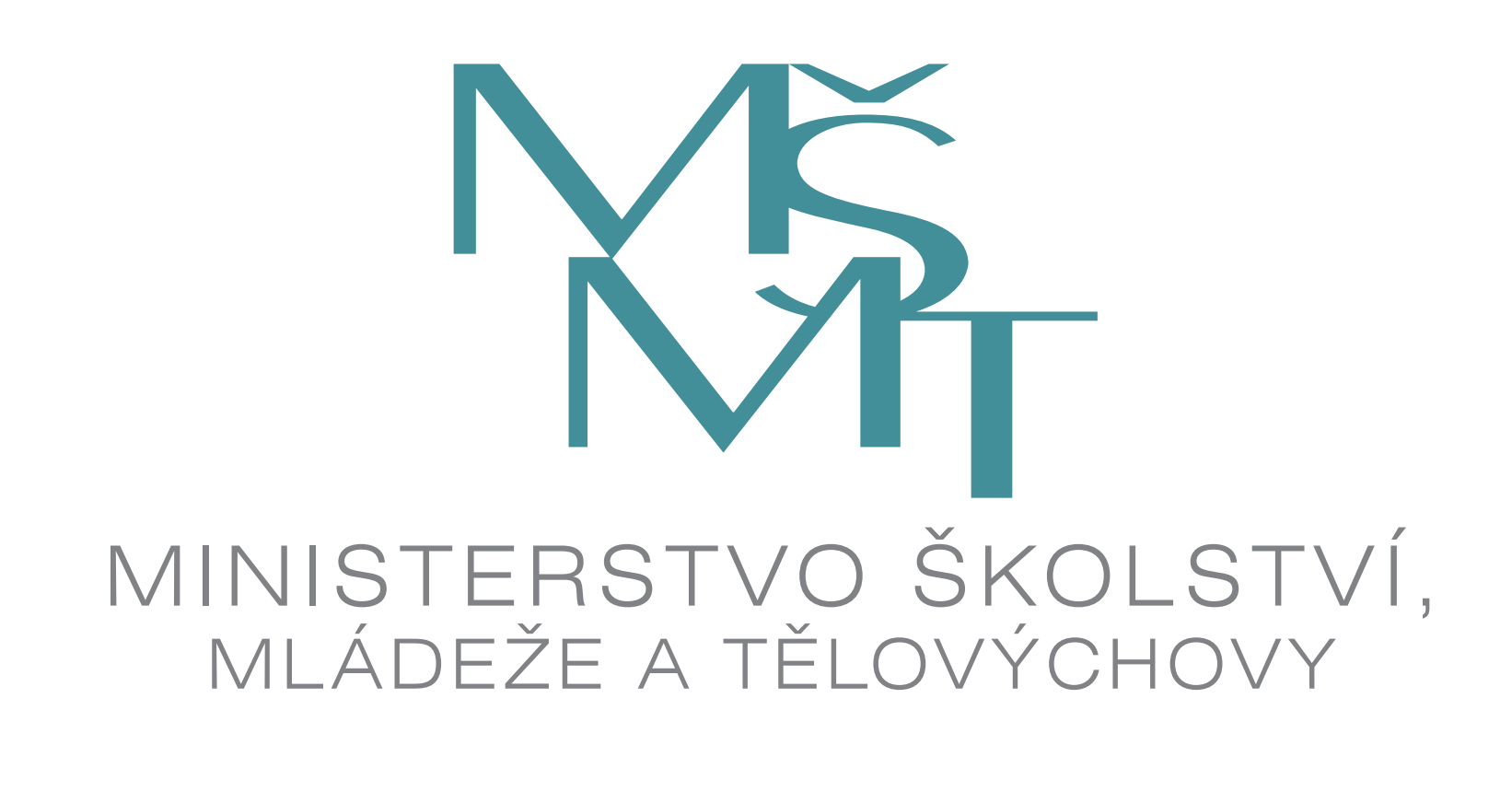 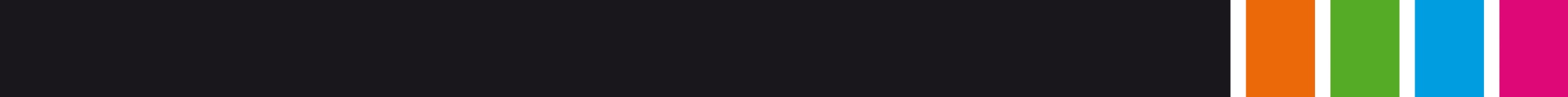 PŘEHLED PROGRAMU
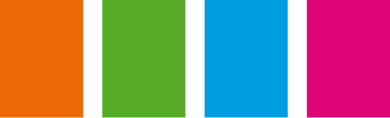 10:00–11:00
Typy výzkumných otázek
Typy dotazů, regulární výrazy
Statistiky (frekvenční distribuce)
11:15–12:45
Pokročilé dotazy (CQL)
Vytváření subkorpusů, podmínky within
Kolokace, (třídění)
12:45 – Oběd 
14:15 – Odpolední část programu
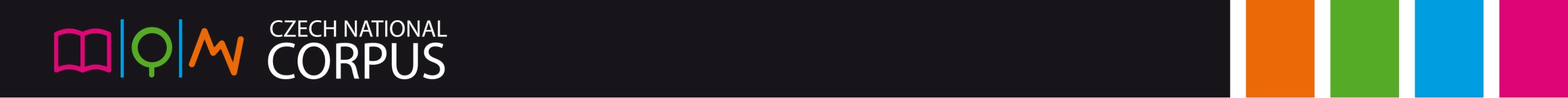 Co ne/stihneme
Ukážeme si témata / cesty / tipy a triky
Zodpovíme vaše dotazy
Nestihneme všechna probíraná témata důkladně procvičit
Tato prezentace bude posléze k dispozici
V horizontu několika týdnů bude zpřístupněno nové webové rozhraní a posléze nový webový manuál pro práci s korpusy!
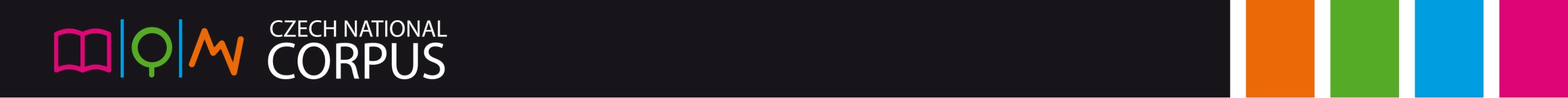 Pro a proti korpusového výzkumu
Vzorek jazyka
Data bez interpretace?
Výhody korpusu oproti webu?
reprezentativní – vytvořený z pečlivě vybraných textů
neměnný (referenční) – po zveřejnění se nemění
standardizvoaný
anotovaný – opatřený dalšími informacemi
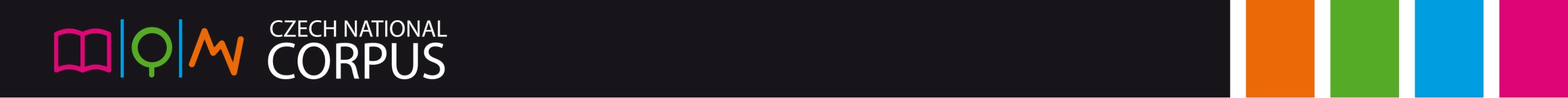 [Speaker Notes: Proti: že to je drahý]
TYPY OTÁZEK
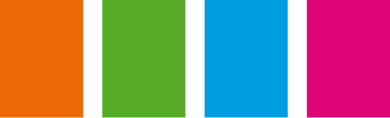 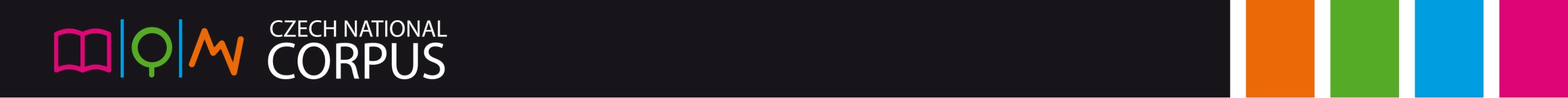 Typy výzkumných otázek
Jaký jazyk nás zajímá? 
mluvený, psaný? 
publicistiky, beletrie nebo odborné literatury?
překladový, původní?
současný, historický?			

 						Výběr korpusu
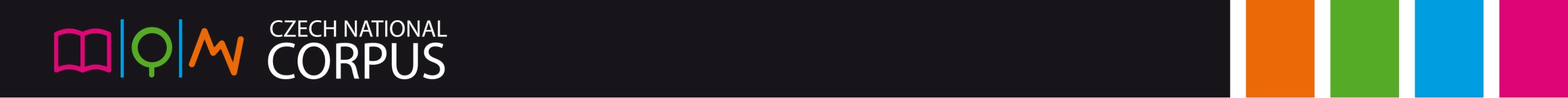 Typy výzkumných otázek
Jaký jev chceme hledat? 
konkrétní tvar 
	odvozeniny od základu .*love.*
	slovo rýmující se s „mírnyx dírnyx“ ([word=".*[iy](x|ks)"]) 
všechny tvary jednoho slova
ustálené slovní spojení/kolokaci 
další informace (z tagů: slovní druh, pád, čas, …) 
	
                       Výběr dotazu
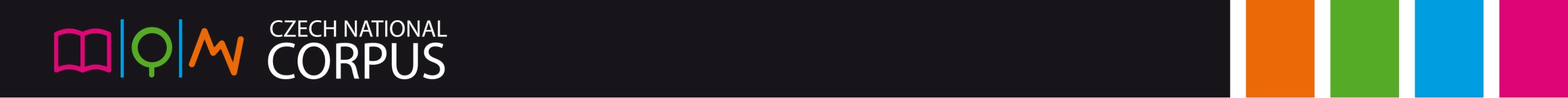 [Speaker Notes: matrix, krucifix, fénix, mix, komiks]
Co nám v současnosti umožňují zdrojová data?
Jaký jazyk InterCorp umožňuje zkoumat? 
psaný, z 20.-21. století
publicistický – bez znalosti výchozího textu
jazyk beletrie 
jazyk odborný – právnické texty
překladový / jazyk originálů

               Jevy podle zpracování konkrétního korpusu
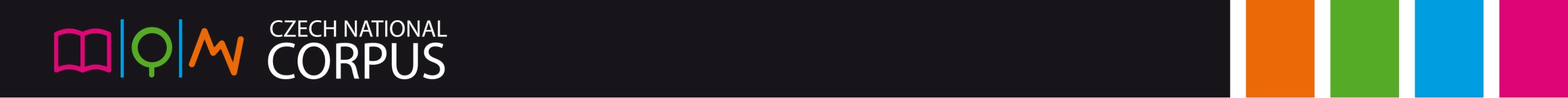 TYPY DOTAZŮ
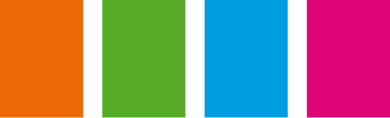 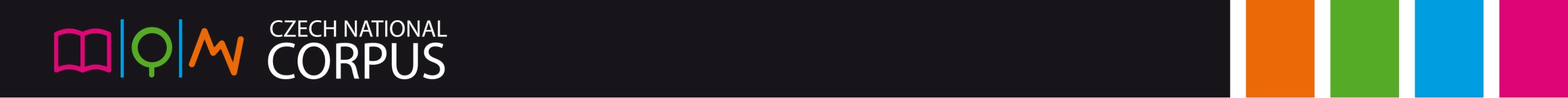 Začínáme vyhledávat
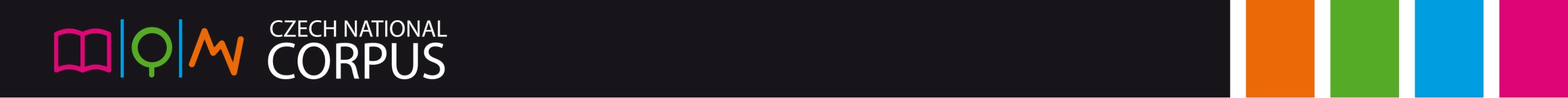 Začínáme vyhledávat
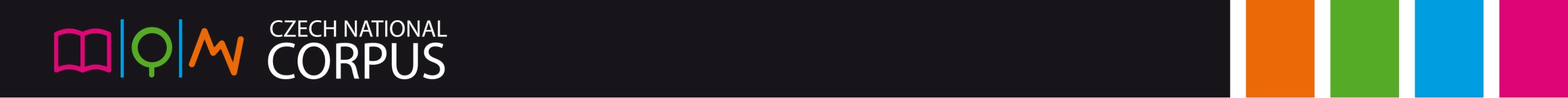 Typy dotazů se liší podle korpusu
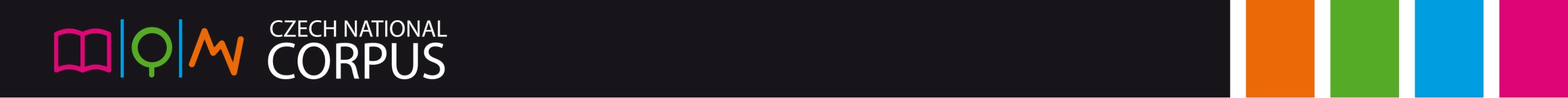 Ne každý je lemmatizovaný…
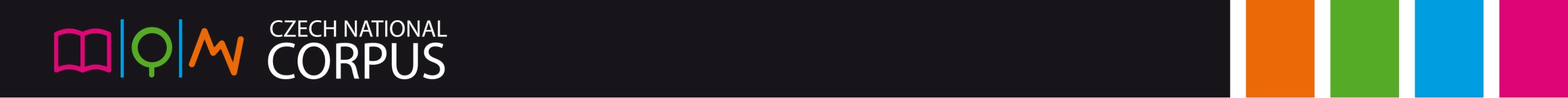 Přidávání paralelních korpusů
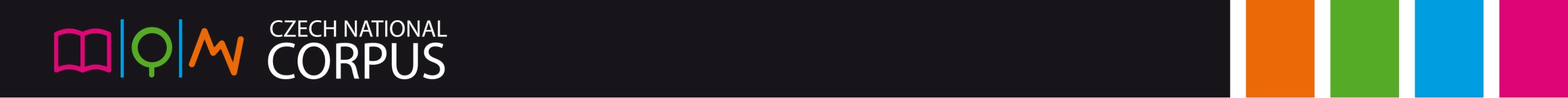 Přidávání dalších paralelních korpusů
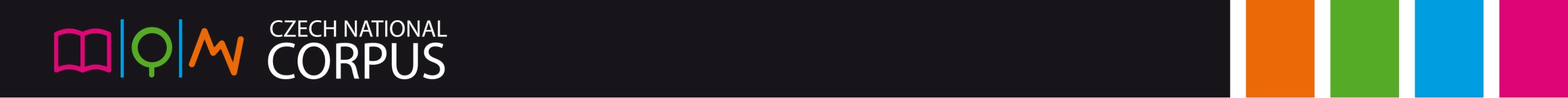 Paralelní korpus – zadání dotazu
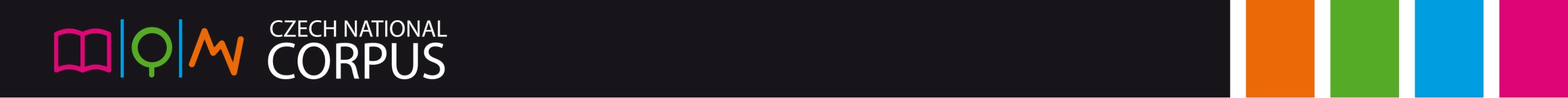 Paralelní – výsledky typ dotazu: podřetězec
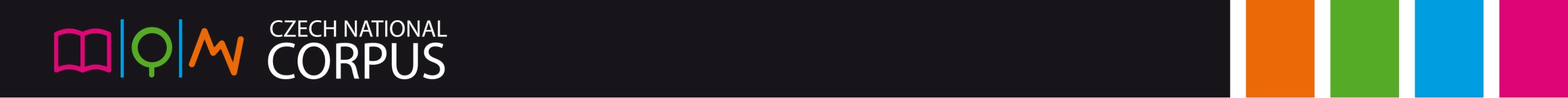 Závislost typu dotazu na korpusu
V lemmatizovaných korpusech je možné hledat
konkrétní, použitý slovní tvar (word) – např. kočce, běž, gelaufen, headings
základní slovníkový tvar (lemma) – např. kočka, běžet, laufen, heading
V označkovaných (otagovaných) korpusech lze najít i morfologickou značku (tag)
V anotovaných korpusech lze zadat i další podmínky
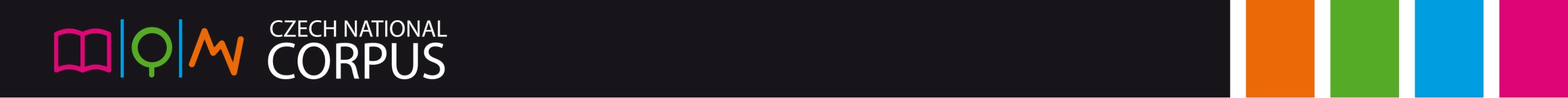 Typy dotazů
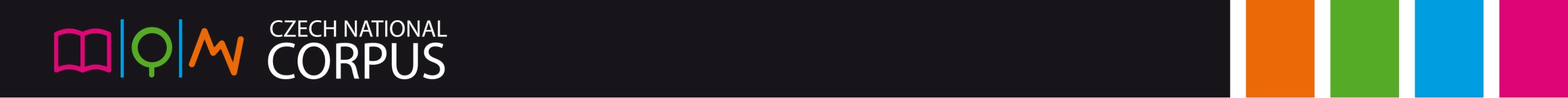 Typy dotazů – dokončení
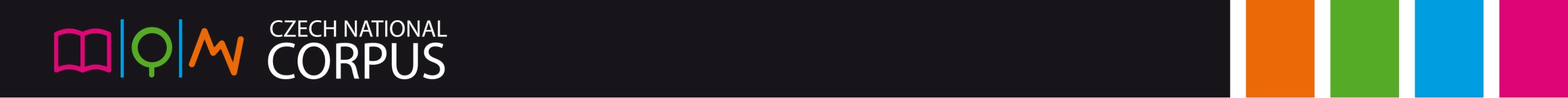 [Speaker Notes: https://www.korpus.cz/corpora/run.cgi/view?q=aword%2C[word%3D%22John%22]+within+%3Cdiv+srclang%3D%22cs%22+%2F%3E;fromp=2;corpname=intercorp_en&attrs=word&ctxattrs=word&structs=p&refs=%3Ddoc.id%2C%3Ddiv.original%2C%3Ddiv.srclang]
Co jsou to regulární výrazy
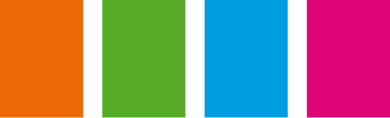 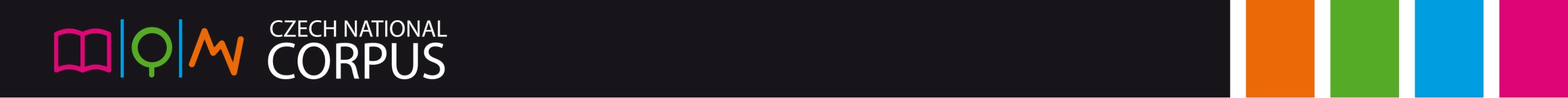 Regulární výrazy: zástupné symboly a možnosti opakování
Mohou se užívat ve všech typech dotazů kromě základního
tečka (.) – představuje jeden libovolný znak,
interval ({n, k}) – n až k opakování předchozího znaku nebo většího celku,
hvězdička (*) – libovolný počet (0 a více) opakování předchozího znaku nebo celku, tj. {0,}
plus (+) –  1 nebo více opakování předchozího znaku nebo celku, tj. {1,}
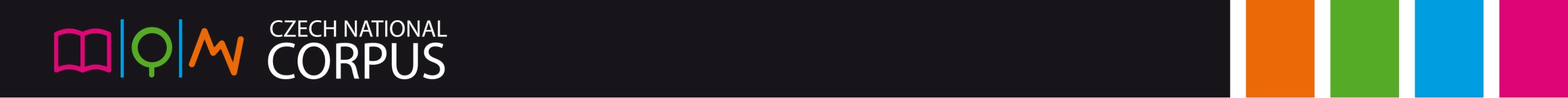 Regulární výrazy: možnosti opakování a logické operátory
otazník (?) – žádný nebo jeden výskyt předchozího znaku nebo celku, tj. {0,1}
seznam ([]) – alternativa, výběr jednoho libovolného znaku z těch, které jsou uvedeny uvnitř závorek
svislá čára (|) – také alternativa, ne ovšem mezi jednotlivými znaky, ale celými řetězci tvořícími jednotku
kulaté závorky – libovolnou část výrazu je možné seskupit do kulatých závorek, vytvořit tak jistý celek a ovlivnit tím prioritu jeho vyhodnocování
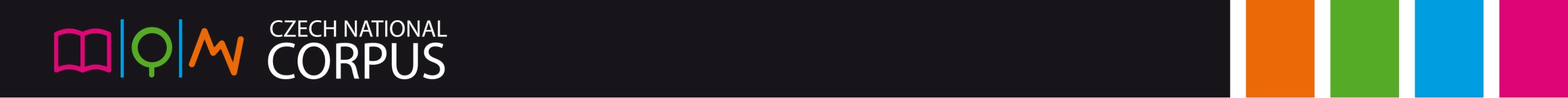 Regulární výrazy a dotazovací jazyk
Více informací k regulárním výrazům:
https://www.korpus.cz/bonito/regular.php

Více informací k dotazovacímu jazyku (anglicky)
http://trac.sketchengine.co.uk/wiki/SkE/CorpusQuerying
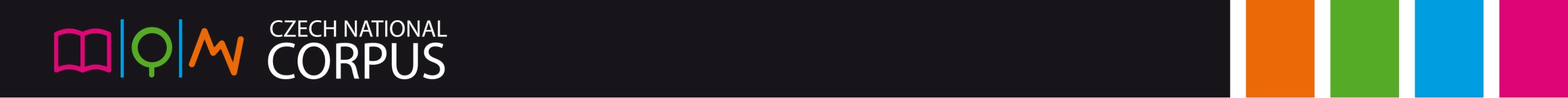 [Speaker Notes: Nakreslit na tabuli předem velký soupis a šipečkou, k čemu se vztahují]
Vnitřní struktura korpusu
Zjednodušené uspořádání dat v lemmatizovaném a tagovaném korpusu:
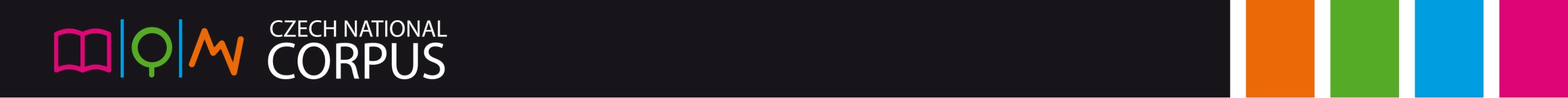 Základní dotazy v novém rozhraní korpus SYN2010
Základní dotaz: vyhledejte prašivý pes a černá kočka. V čem se liší výsledky?
Lemma: vyhledejte 
… (tři tečky)
.+nést
ra(ta)+
ps*t
Slovní tvar: vyhledejte 
… (tři tečky)
při  (a specifikujte slovní druh jako podstatné jméno)
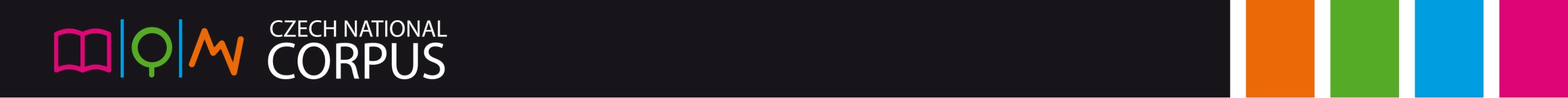 [Speaker Notes: hned se podíváme na Frekvenční distribuci
překvapeni, že „pře“ správně lemmatizoaná?]
Změna vybraného korpusu
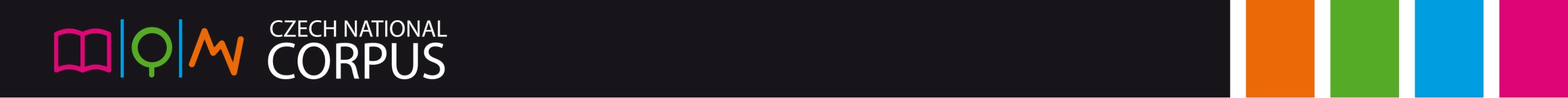 Základní dotazy: nelemmatizovaný korpus
Vyhledejte v korpusu ORAL2008 
v typu dotazu Základní
a?[nj]o
v typu dotazu Slovní tvar
a?[nj]o
tuhle.+
.*(dle|hle)nc.*
.*[dh]lenc.*
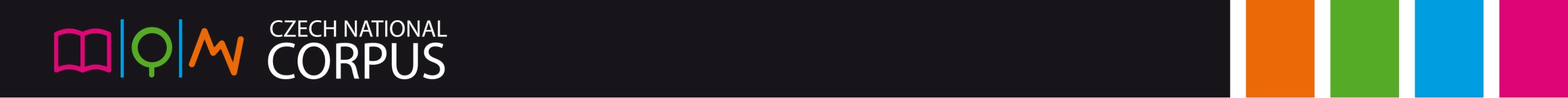 [Speaker Notes: no, jo, ano, NO; tuhlec.* x tuhlen.* x tuhlenc.* to; těchhlenctěch, tydlencty – regionální frekv. distribuce!]
Shrnutí typů dotazů
Existují různé typy dotazů, které většinou umožňují využívat zástupné symboly (tzv. regulární výrazy)
Regulární výrazy nabízejí mnohem širší vyhledávací možnosti než pouhé řetězce písmen
Nejpřesnější pokládání dotazů umožňuje dotazovací jazyk CQL
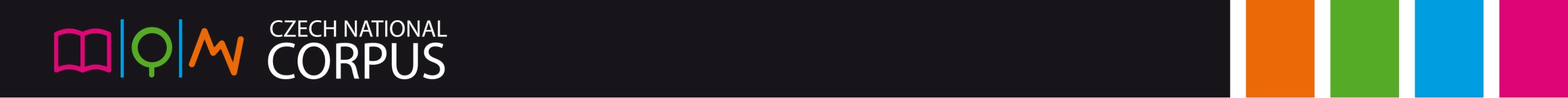 STATISTIKY / Frekvenční distribuce
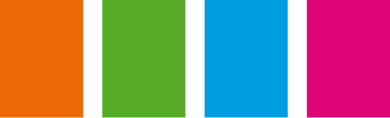 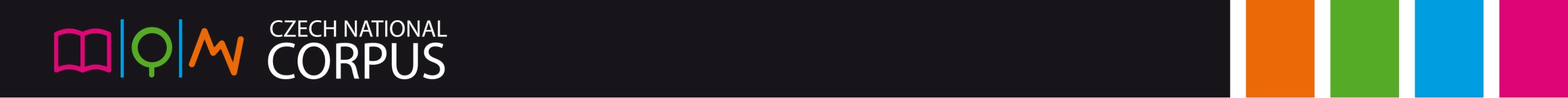 Frekvenční distribuce – ORAL2008
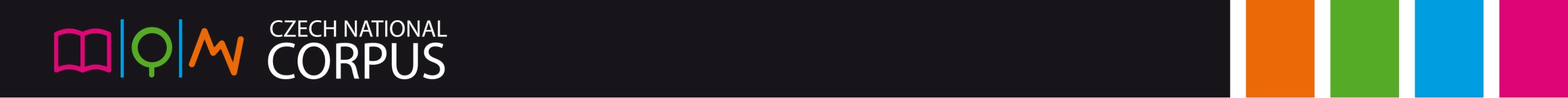 Frekvenční distribuce I
Distribuce lemmat a zdrojový jazyk
InterCorp EN: [lemma=„s?he“]



InterCorp EN: [lemma=„s?he“], srclang=„en“
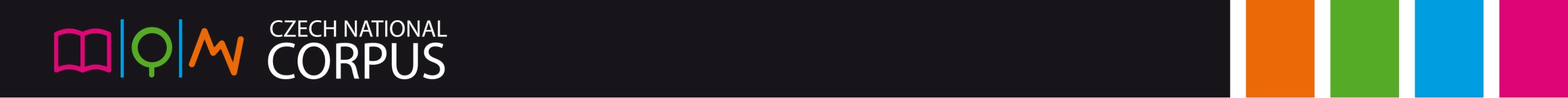 Frekvenční distribuce II
Porovnání s angličtinou
SYN (CS): [lemma="ona?"]
InterCorp CS: [lemma="ona?"]
Nelze, v češtině ona lemmatizováno jako on
Nebo přece...? Ukážeme si později.

Je tomu stejně i u přivlastňovacích zájmen?
Zkusme se zeptat na [lemma=„je(ho|jí)“]
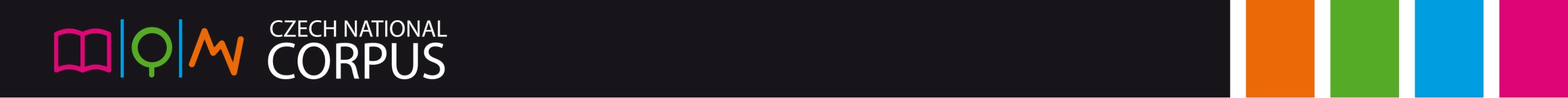 Frekvenční distribuce III
Projevuje se v distribuci přivlastňovacích zájmen v CS a EN typologický rozdíl mezi jazyky?
Rozhodně je vidět rozdíl v tagování!
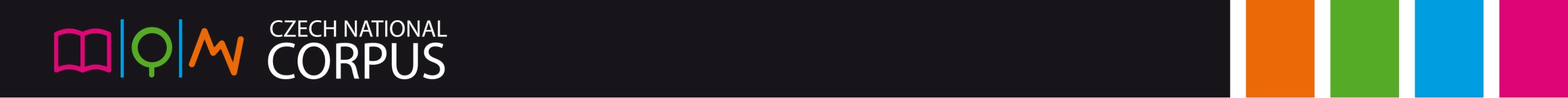 Pozor na skladbu korpusů
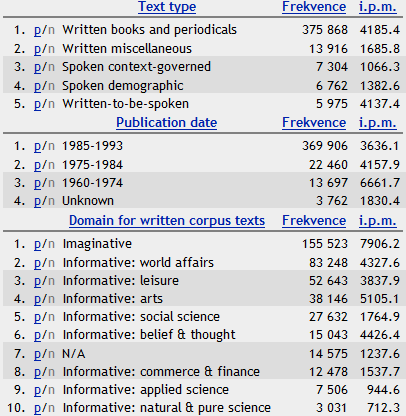 Rozdíl mezi jazyky X rozdíl mezi text. typy/žánry?
BNC a InterCorp jsou sestavené jinak!
Nejvyšší frekvence v BNC: Imaginative: 7906 i.p.m.
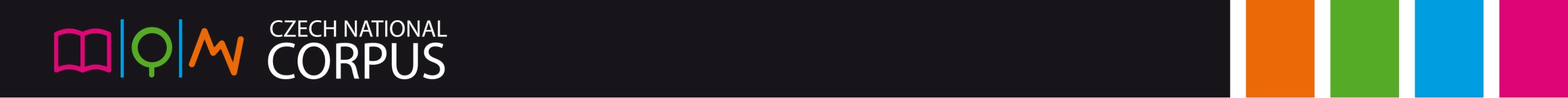 Rozdílná distribuce v textových typech
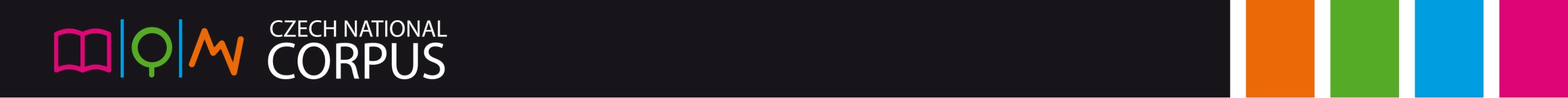 POKROČILÉ DOTAZY
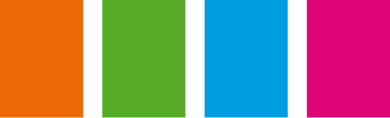 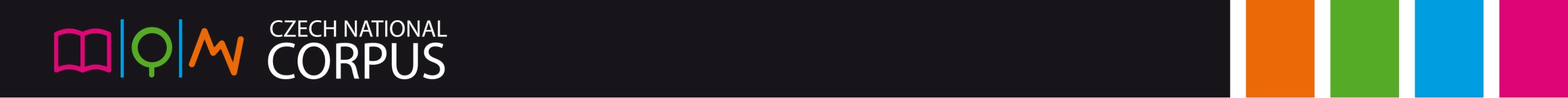 Dotazovací jazyk a uplatnění více podmínek na tutéž pozici (slovo)
CQL (corpus query language): [atribut="hodnota"]
logické operátory: & (zároveň), | (nebo), ! (negace)

SYN2010: [lemma="on" & tag="P.F.*"] (tj. lemma "ona")
2 867 i.p.m., nelze v InterCorp (CS)
Intercorp (EN) – homonymní tvary (states: tag N.*|V.*)
[word="states"&tag!="N.*"]
1 608 výskytů, frekv. distrib. – typy textu: seřadit dle i.p.m.
EuroParl – 42 i.p.m. (výskytů na milion)
publicistika – zprávy – 34 i.p.m.
próza – 2 i.p.m.
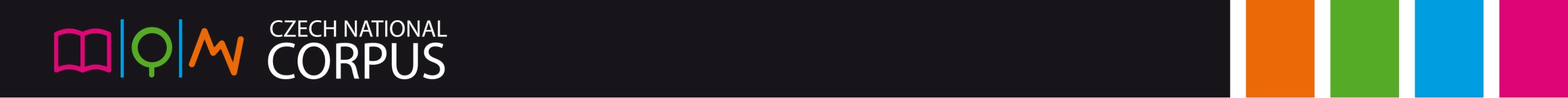 [Speaker Notes: Poté zvýšit počet: [lemma="vlk"][]{1,7}[lemma="koza"][]{1,5}[lemma="celý"]]
Dotazovací jazyk a prázdná pozice
[lemma="have"][][lemma="get"]
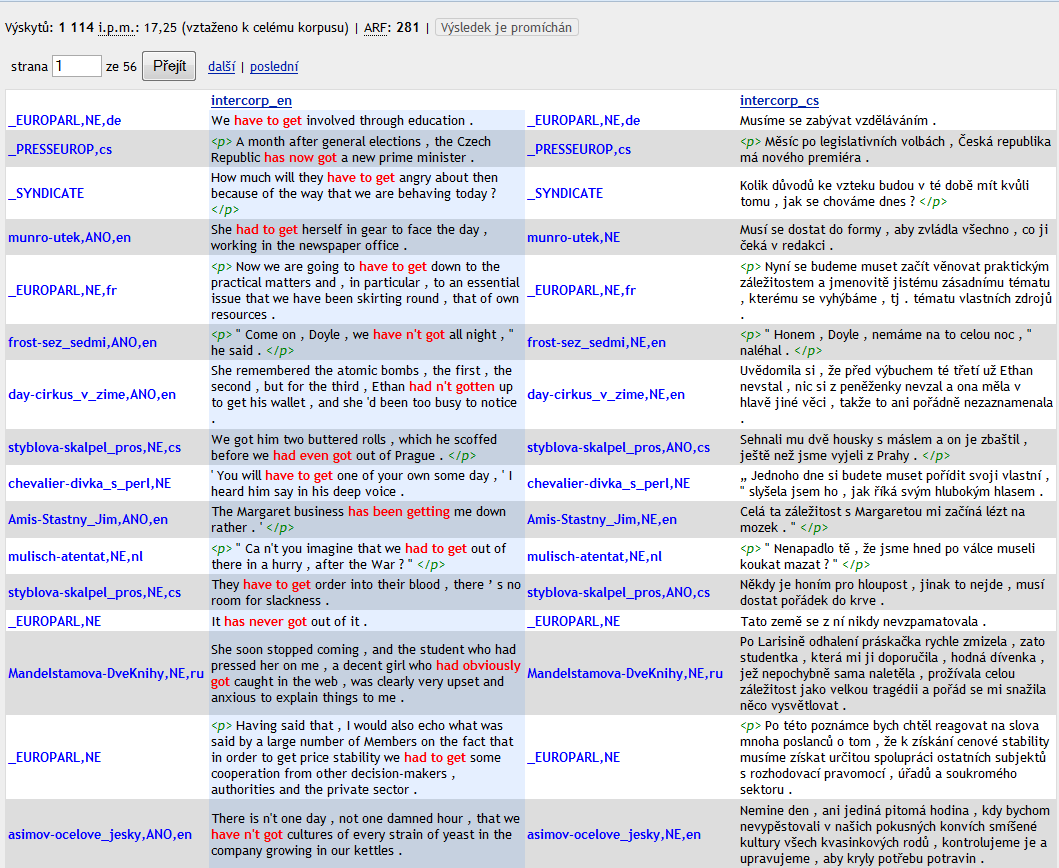 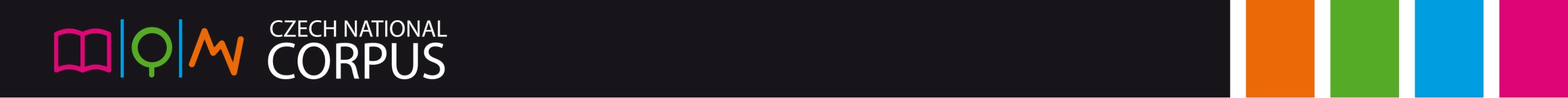 [Speaker Notes: Poté zvýšit počet: [lemma="vlk"][]{1,7}[lemma="koza"][]{1,5}[lemma="celý"]]
Dotazovací jazyk a prázdná pozice
CQL a tokenizace
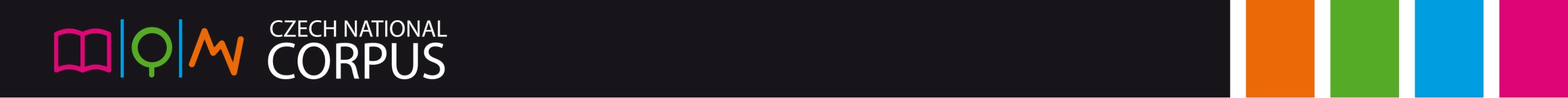 [Speaker Notes: Poté zvýšit počet: [lemma="vlk"][]{1,7}[lemma="koza"][]{1,5}[lemma="celý"]]
Dotazovací jazyk a operátor rozsahu
Tento dotaz:
[lemma="have"][][lemma="get"]
se rovná:
[lemma="have"][]{1}[lemma="get"]

Zkusme najít věty tázací:
[lemma="have"][]{1,2}[lemma="get"][]+[word="\?"] 
omezí se vyhledávání na 1 větu?
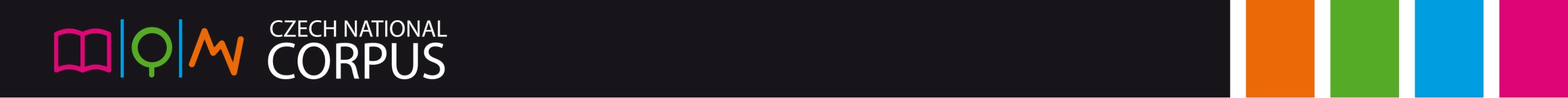 [Speaker Notes: Poté zvýšit počet: [lemma="vlk"][]{1,7}[lemma="koza"][]{1,5}[lemma="celý"]]
Dotazovací jazyk
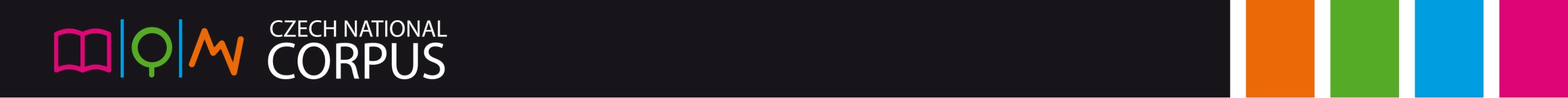 PODMÍNKY A SUBKORPUSY
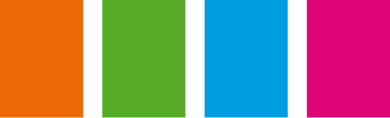 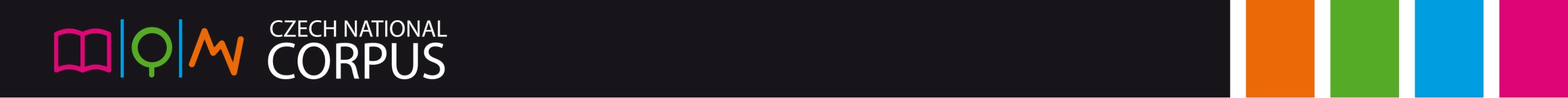 Podmínky: v rámci jedné věty
[lemma="have"][]{1,2}[lemma="get"][]+[word="\?"] within <s/>
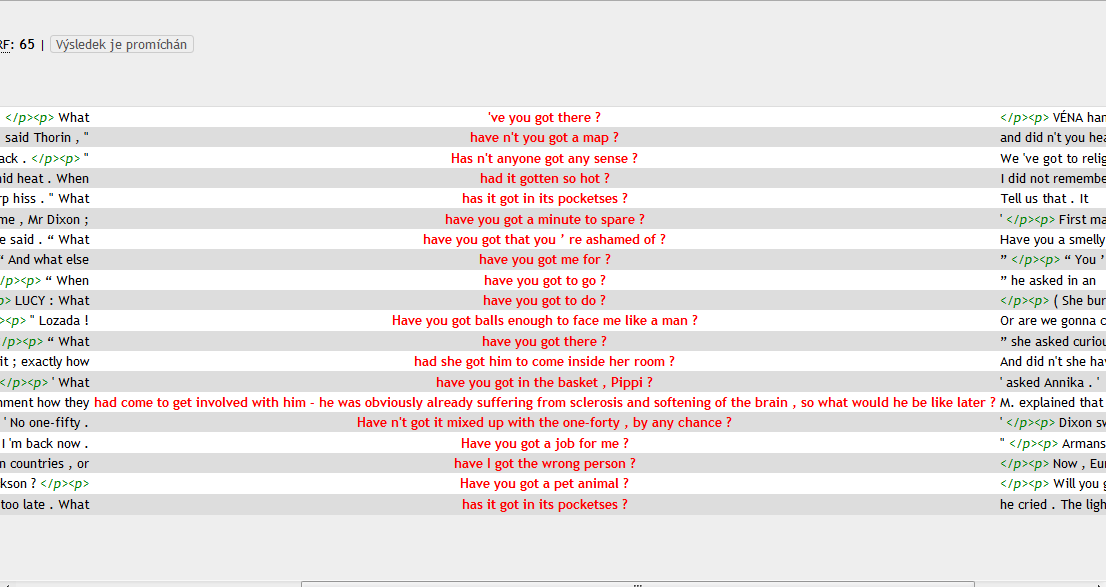 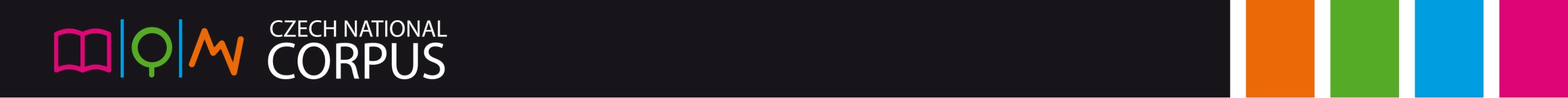 Vyhledávání dle větné pozice
Adverbiale na počátku věty v angličtině
Chceme najít krátká příslovečná určení a jiná uvození v iniciální pozici anglických vět, oddělená čárkou (a vyloučit slovesné tvary): 
<s> [word!="V."]{1,2}[word="\,"] 

Stejně tak můžeme vyhledávat např. podstatná jména předcházející konci věty: [tag="N.*"] [] <s/>
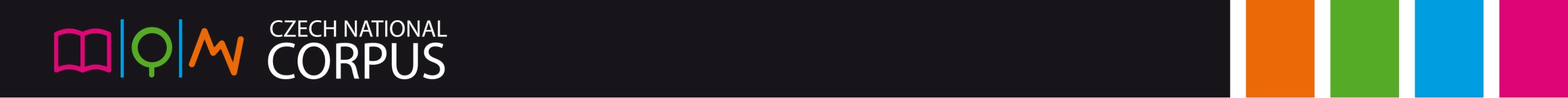 Frekvenční distribuce a podmínky
hledání interjekcí v jazyce konkrétního autora: 
[tag="I.*"]  within <div author="Milne.*" />
Jak zjistíme tag anglických interjekcí? – nějakou zadáme a Frekv. distr > značky
hey – UH, NP, bump – NN, VB, NP, VBP
podobně: osobní zájmena v jazyce V. Woolf
[lemma="s?he"] within <div author="Woolf.*" />
pozor: i.p.m. (80 výskytů) vztaženo k celému korpusu!
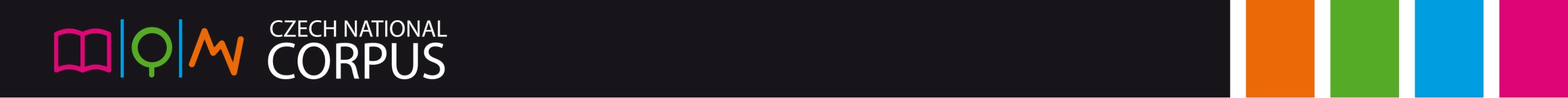 Vytváření subkorpusů
Subkorpus – Vytvořit nový – Vlastní within podmínka
within <div author="Woolf.*" />
186 222 tokenů
Hledat v: Dostupné subkorpusy
lemma she – 17 264 i.p.m.
lemma he – 12 066 i.p.m.
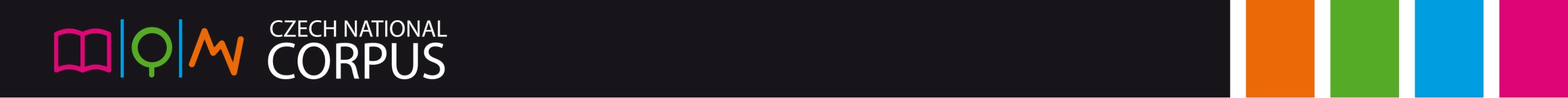 Rozdíly: SYN(…) a InterCorp
SYN: není-li u atributu „srclang“, (source language, zdrojový jazyk), uvedena žádná hodnota, jedná se o češtinu.
Subkorpus obsahující pouze původně české, nepřekladové texty?
SYN(…): within <srclang=""/> 
InterCorp: within <srclang="CS"/>
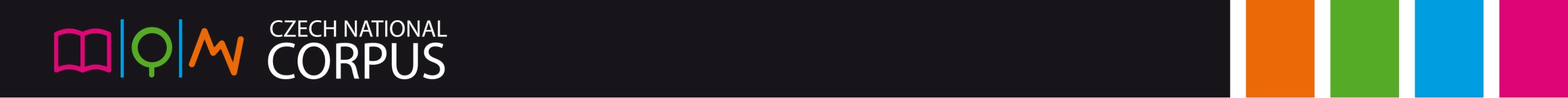 Další rozdíly: SYN(…) a InterCorp
strukturní atributy:
doc – opus – div
autor – author
velká/malá písmena u zdroj. jazyka a jejich počet
en – ENG
...
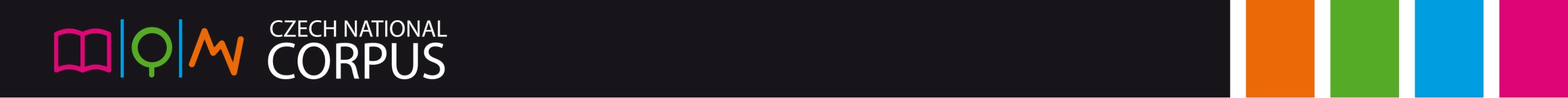 SYN, InterCorp a jazyk překladů
SYN: po vytvoření subkorpusu s podmínkou zdrojového jazyka češtiny:
[tag="I.*"]within <opus srclang="" />
můžeme porovnat např. s citoslovci v jazyce překladu:
[tag="I.*"]within <opus srclang!="" />

Podobně v InterCorpu musíme dbát na směr překladu: u řady textů však neznáme zdrojový jazyk!
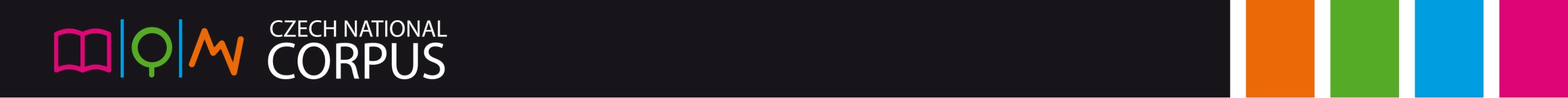 Tip: pozor na tagování
Z rakouské němčiny přejatý výraz pro rychle:
[lemma=„kách“] (SYN2010, SYN) 
nalezneme např.: Ti druzí umřeli moc kách . 
Ale také nalezneme kách jako koncovku: 
Určete, ve které (ých) zkumavce (kách) vznikla sraženina! 

Proto nás zajímá kách jako adjektivum / adverbium: 
[tag="[AD].*"&word="kách"] – tytéž výsledky
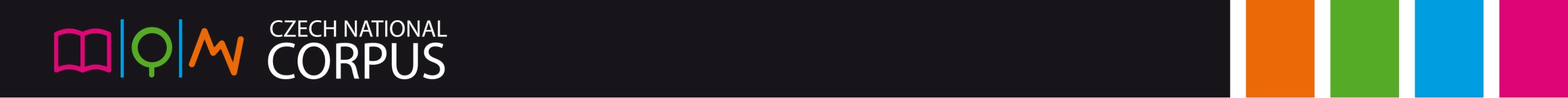 KOLOKACE
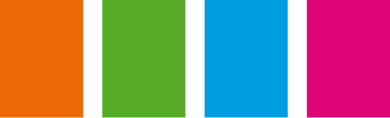 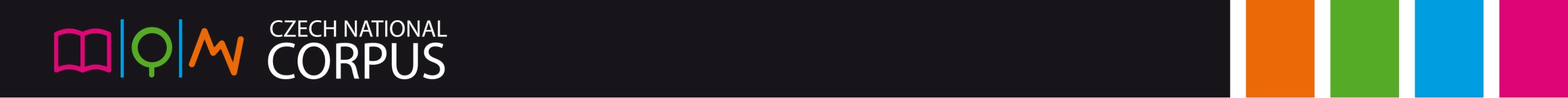 Kolokace a ekvivalence – hledání rozdílů
typické kolokace
rozhodování v kontextu
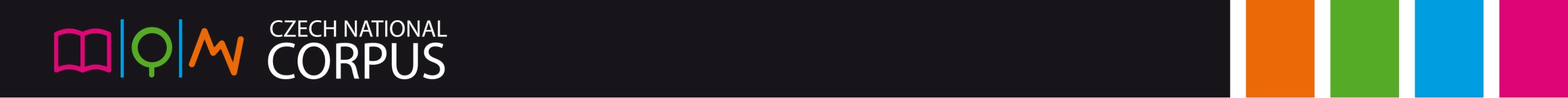 Kolokace a ekvivalence – hledání rozdílů
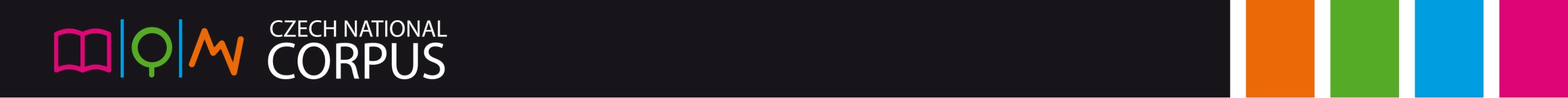 Děkujeme za pozornost!

olga.richterova@ff.cuni.cz
michal.kren@ff.cuni.cz
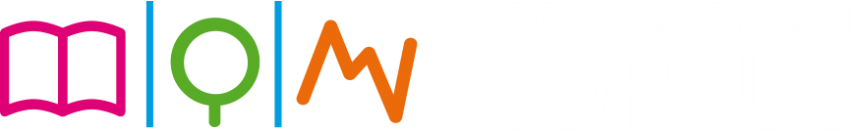